FGAI4H-N-046
E-meeting, 15-17 February 2022
Publication of Focus Group Deliverables
Simão Campos, Eva Weicken, Matthias Gröschel
Publishing Strategy of the Focus Group
July 2022:Publish 1st  set of Deliverables
2022
July 2023:Publish 2nd set of Deliverables
2023
September 2023Focus Group Transition point
Update on the maturity of Focus Group Deliverables
34 responses (no response: 11)
Update on the maturity of Focus Group Deliverables
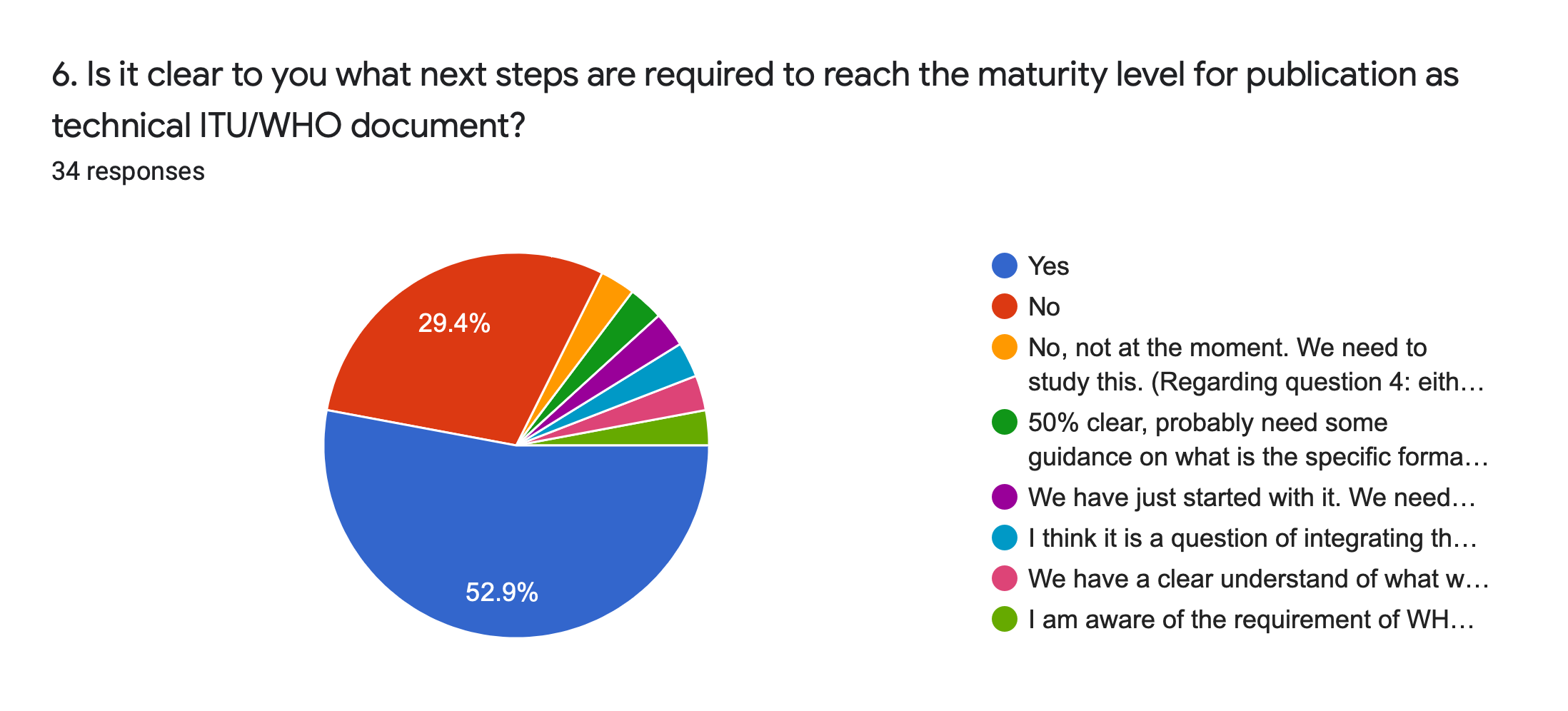 Update on the maturity of Focus Group Deliverables
Q: What help do you need to get to ~80% maturity of your FG deliverable? 
Review and Feedback of other Topic Group / Focus Group members
Expert help
Human resources / Research assistants 
Updated figures/tables
More time
Funding 
Help on next steps
Publication of your Deliverable
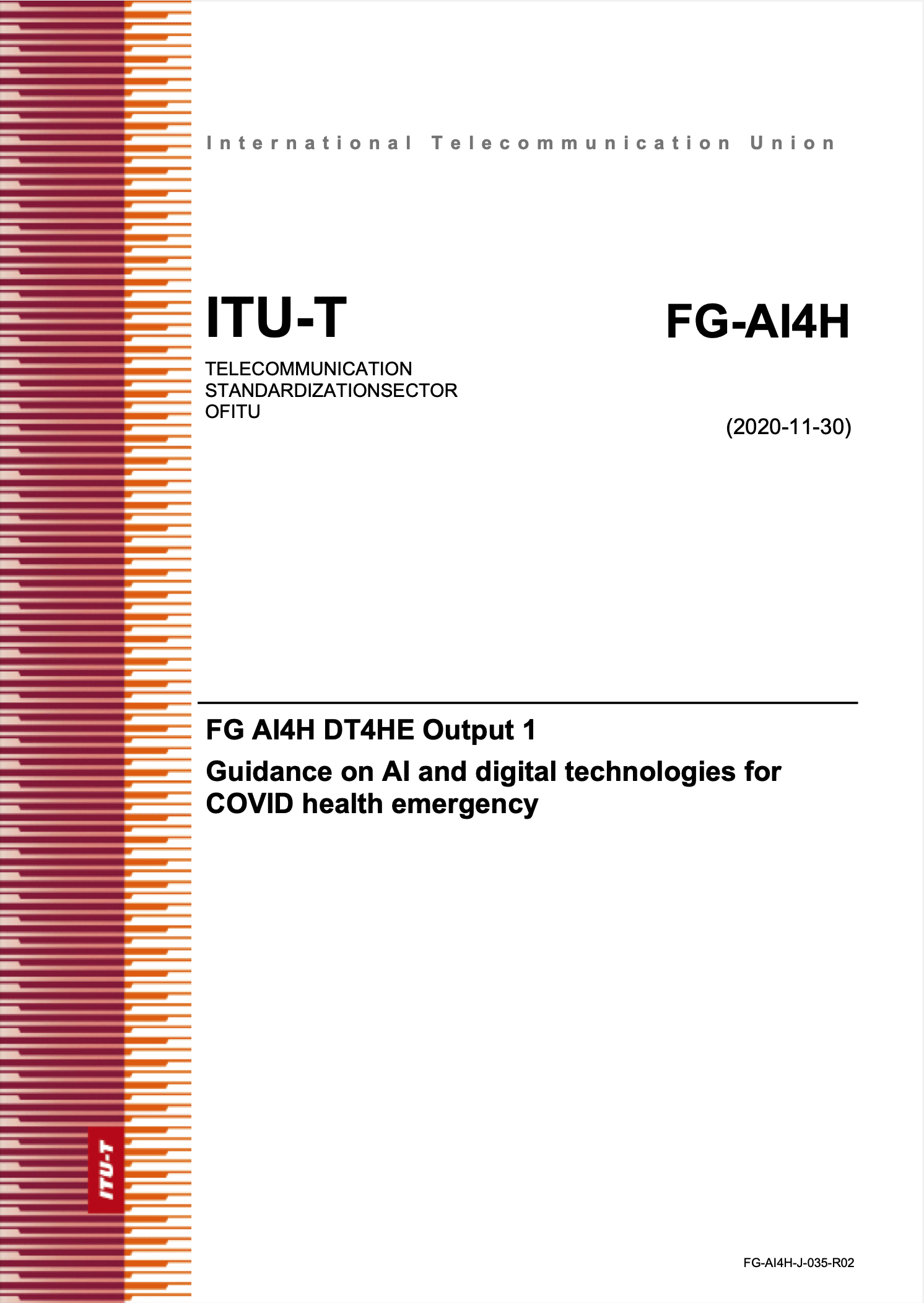 Let’s discuss your questions
What are your concrete next steps at Deliverable driver? 
Publish both as ITU deliverable and later as academic paper?
…